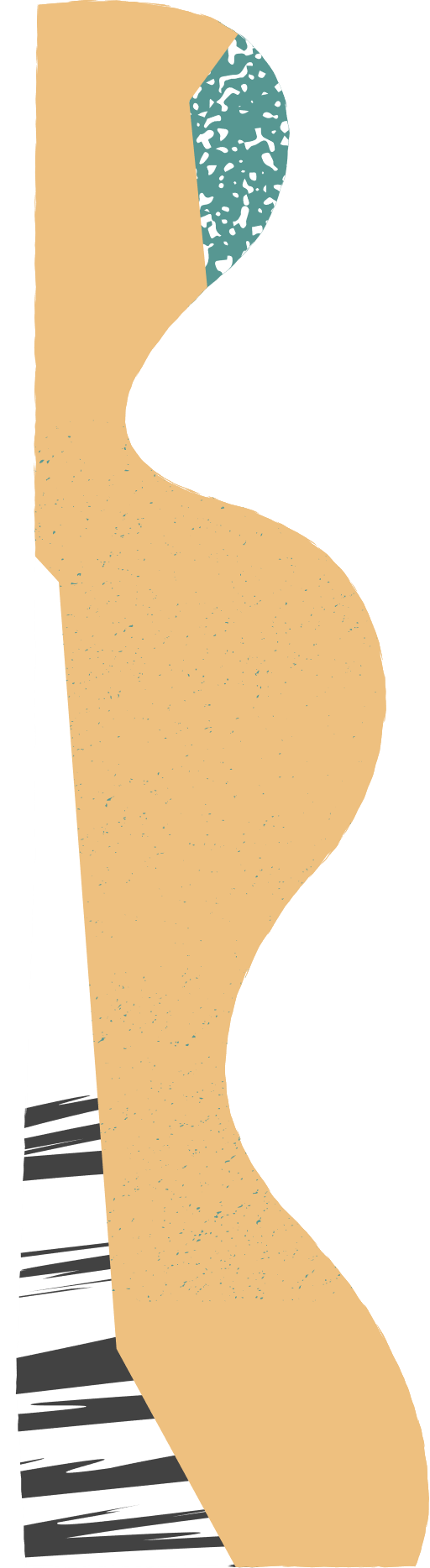 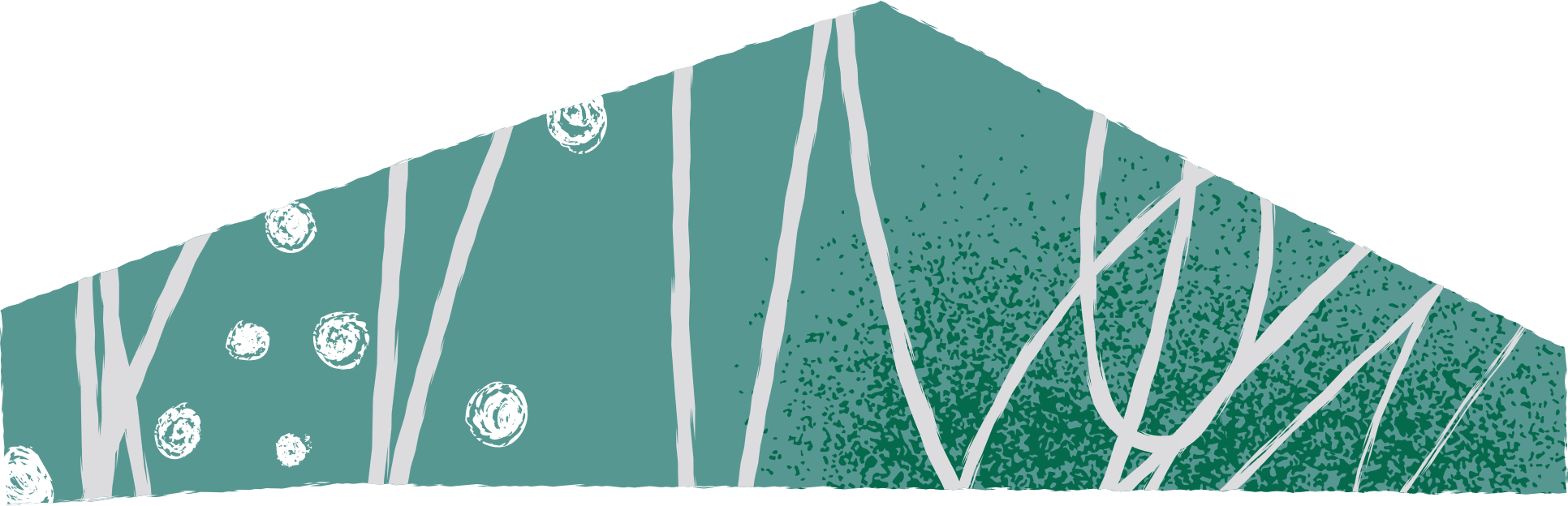 UNIT 5: 
Natural wonders of Viet Nam
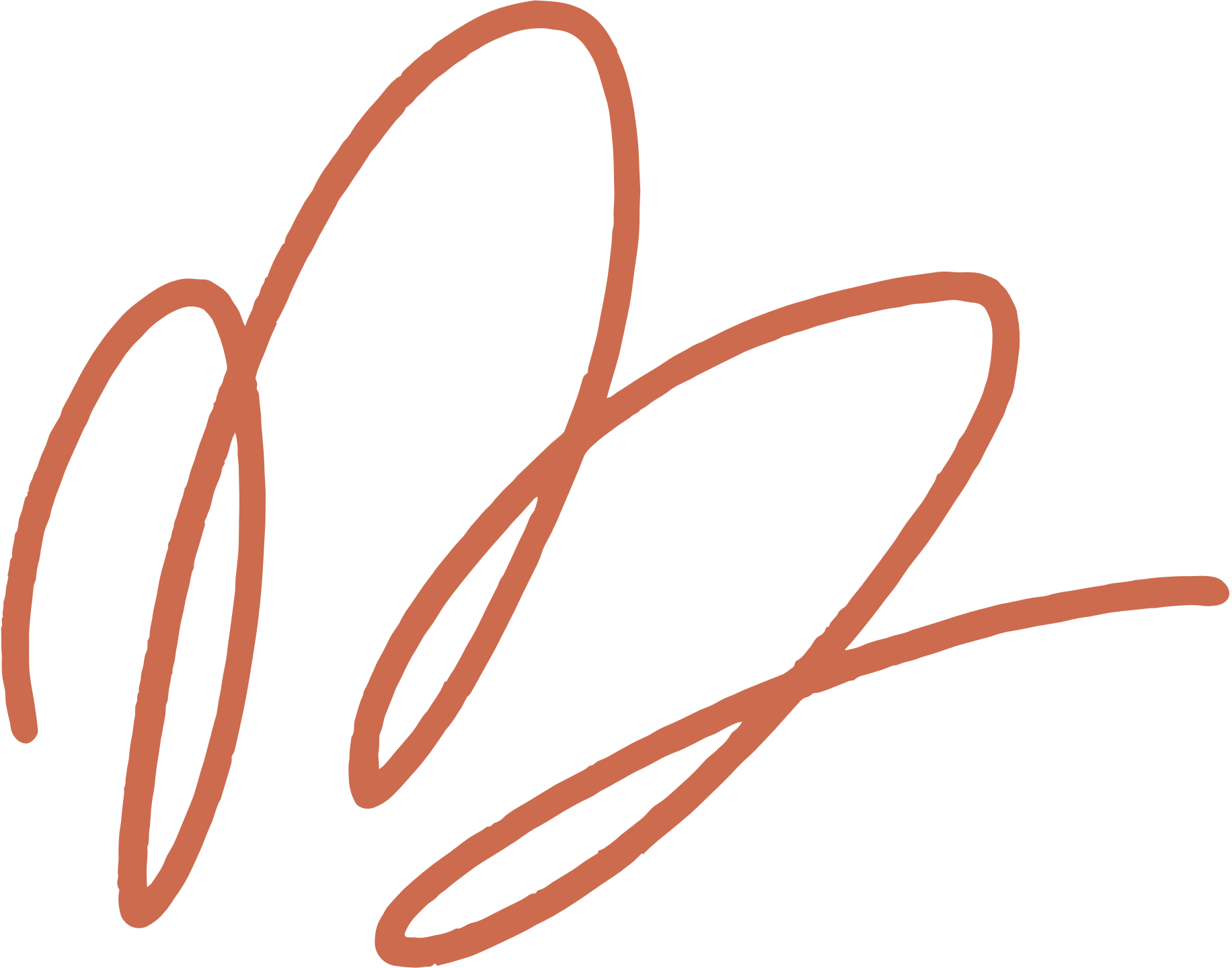 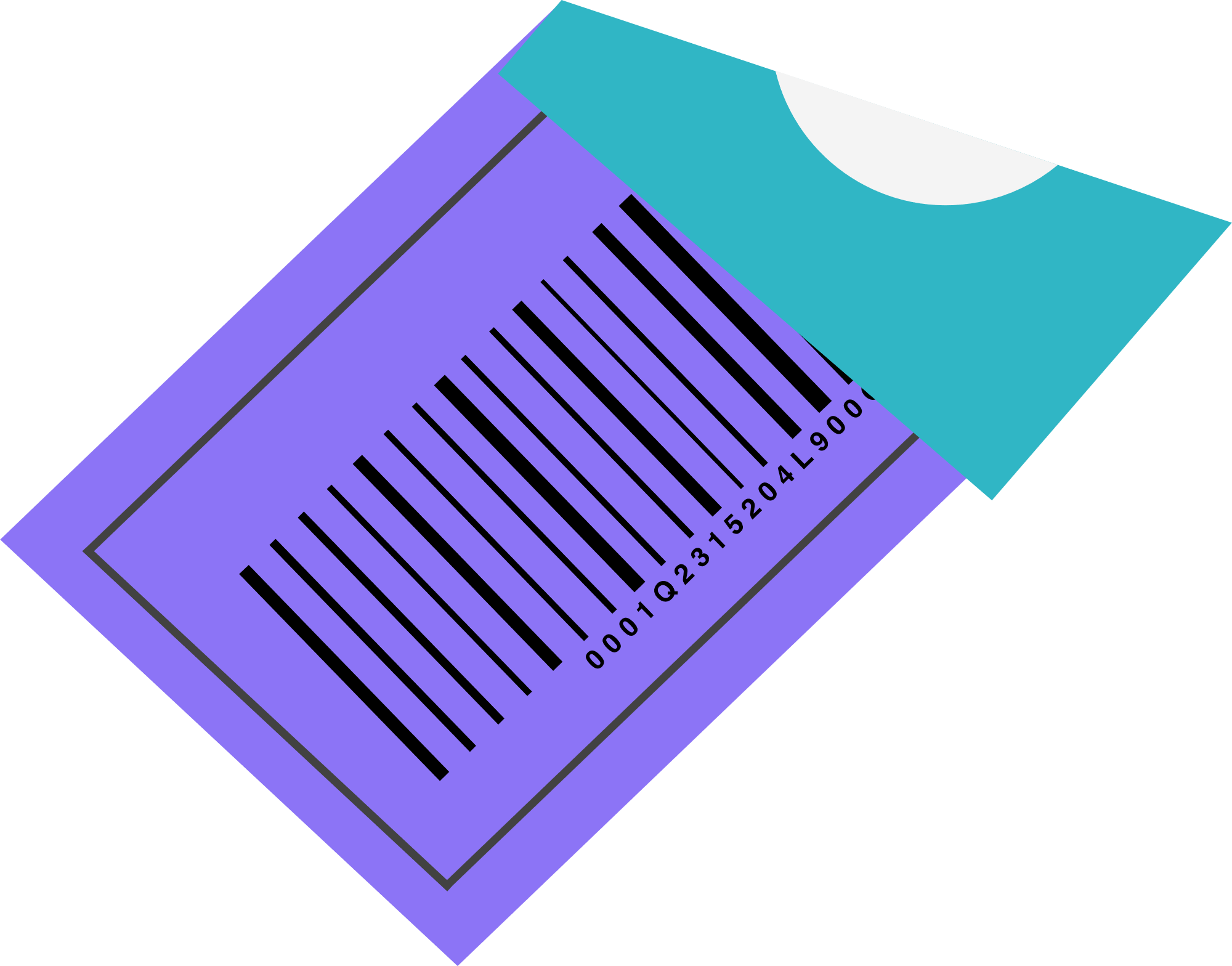 Lesson 2: A closer look 1
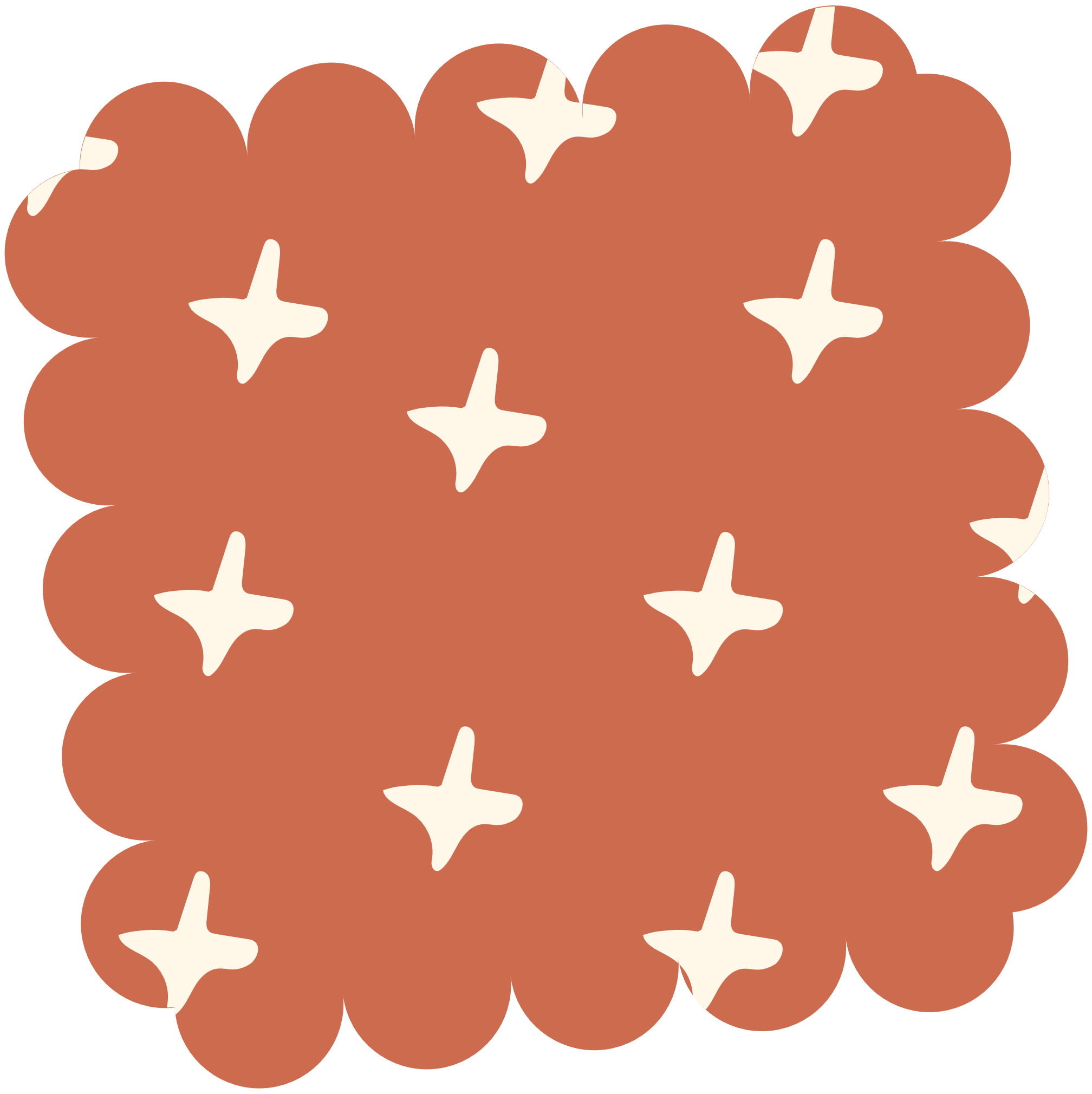 What should I bring???
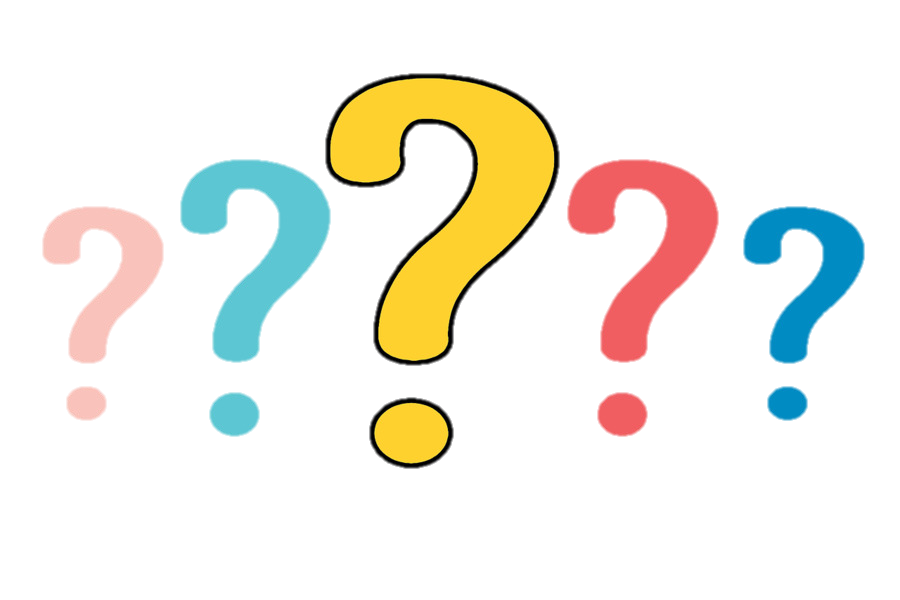 I’m going to travel next month.
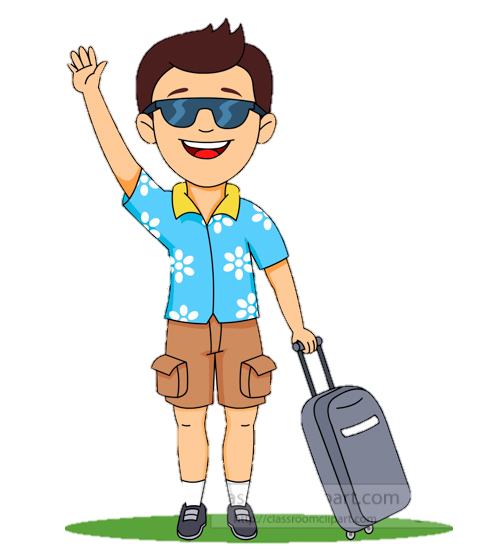 This is Tim.
[Speaker Notes: I have a friend, his name is ______ he wants to go travelling somewhere. But he doesn’t know what they should bring, they ask me.]
What are in the suitcase?
Guess and list in the chat box. 
2 minutes
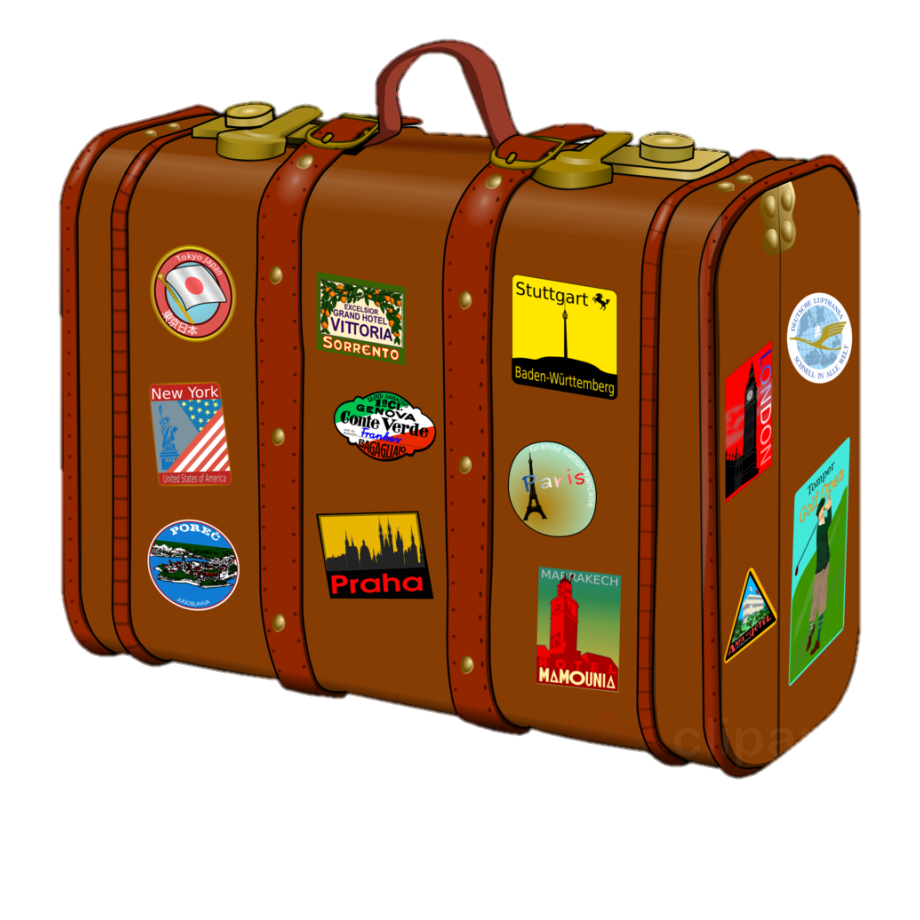 Open it
[Speaker Notes: Now I have a secret suitcase. In this suitcase, there are a lot of things in that. Now, let’s guess what are in the suitcase- 2 mins]
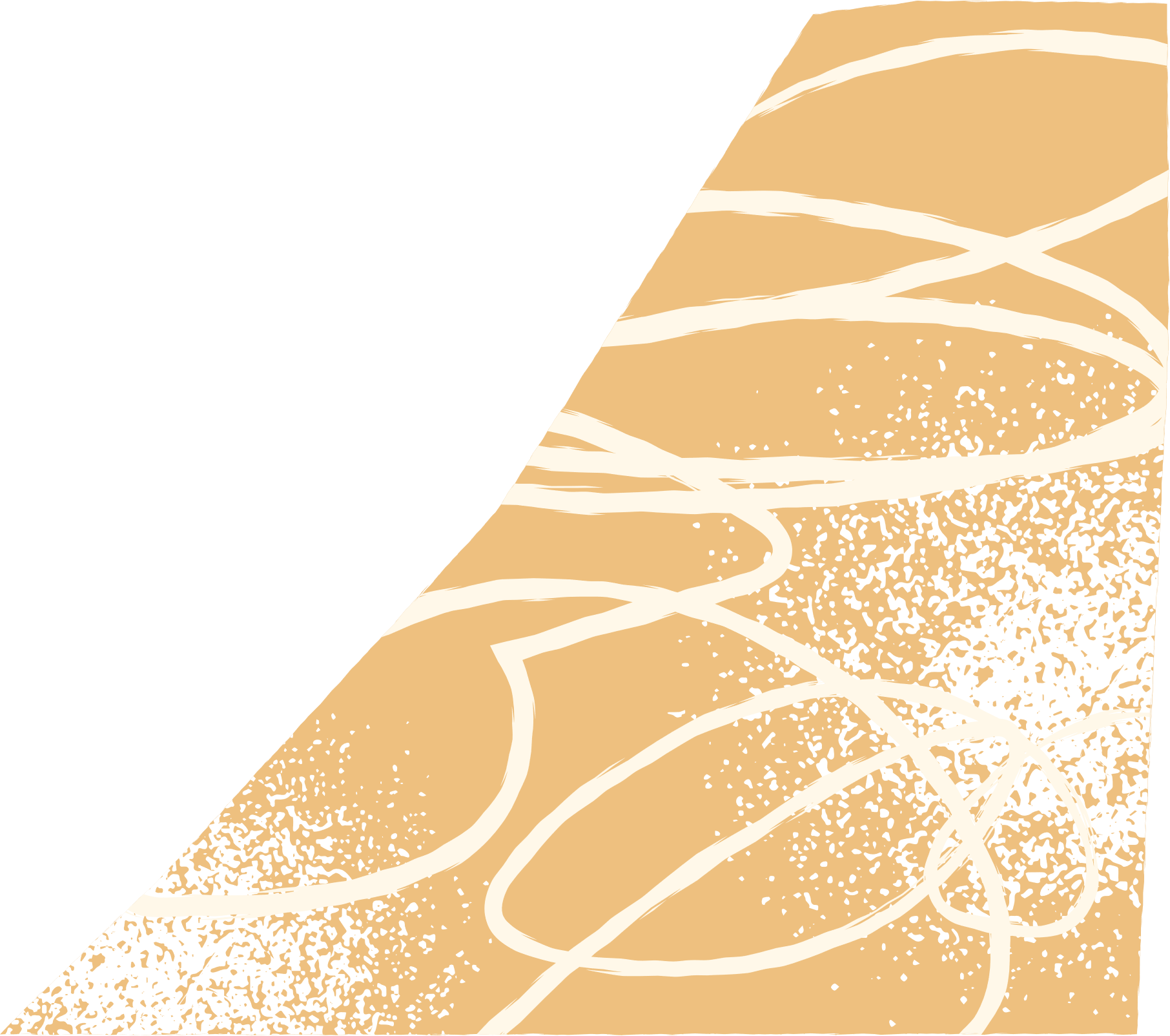 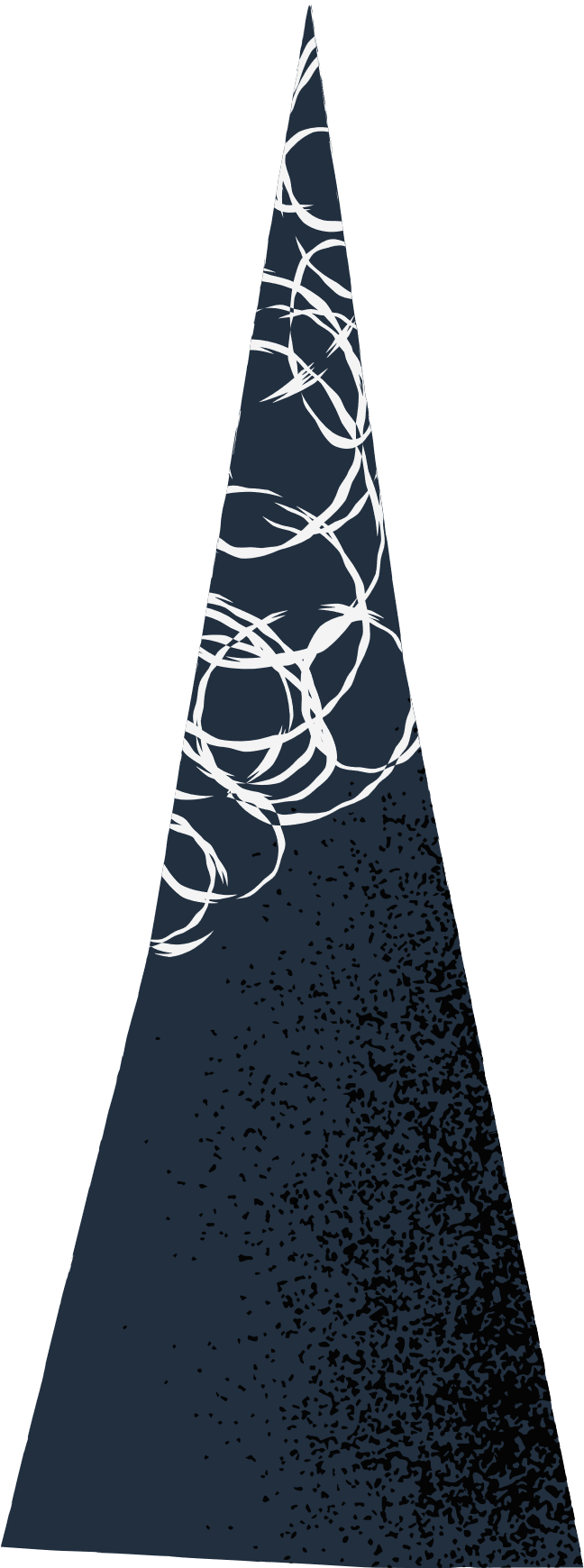 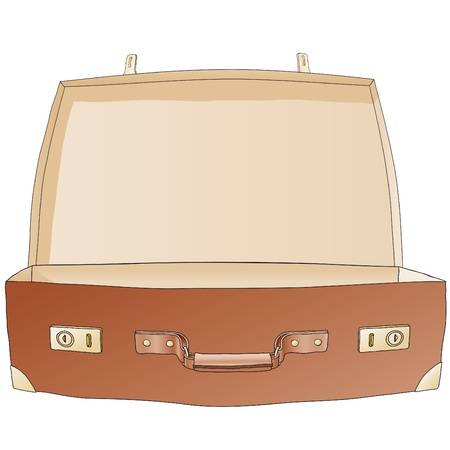 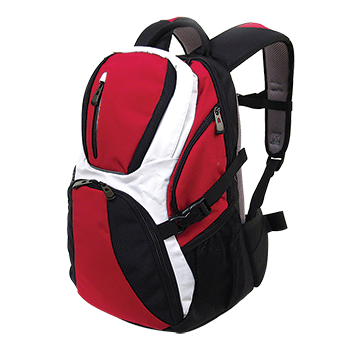 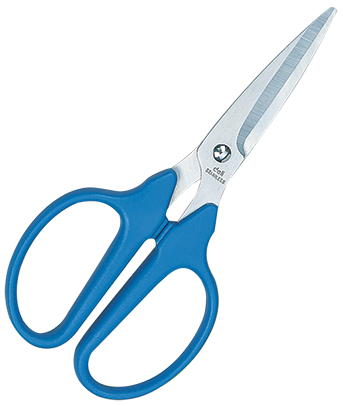 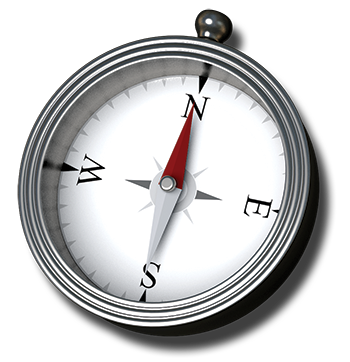 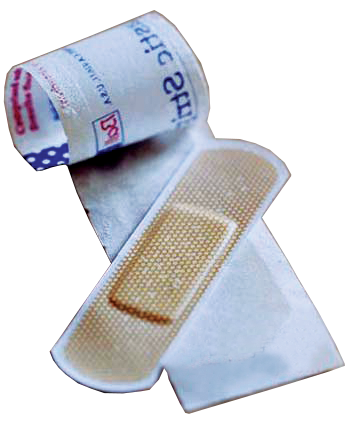 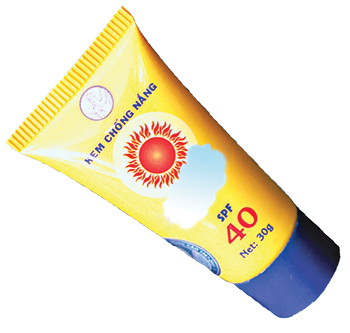 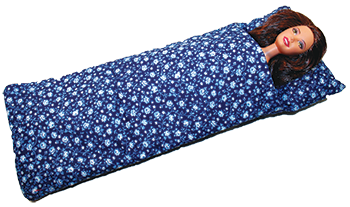 sleeping bag
suncream
backpack
compass
plaster
scissors
Let’s check!
[Speaker Notes: Now, lets check wwhat I have in the suitcase]
1. Listen and repeat
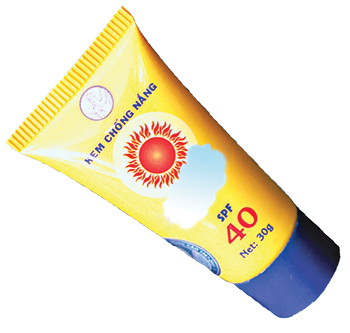 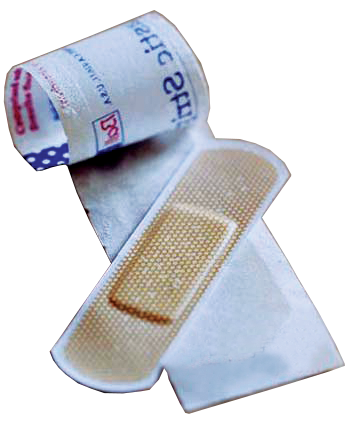 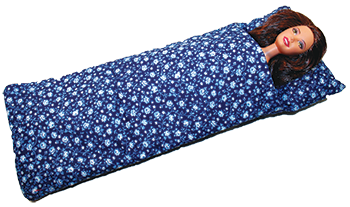 3.
sleeping bag
suncream
2.
1.
plaster
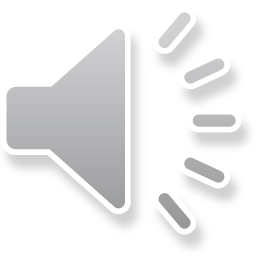 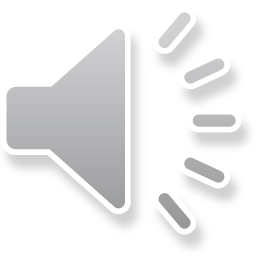 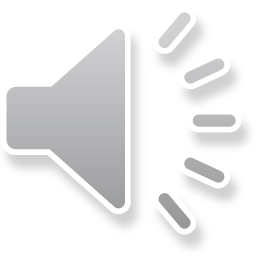 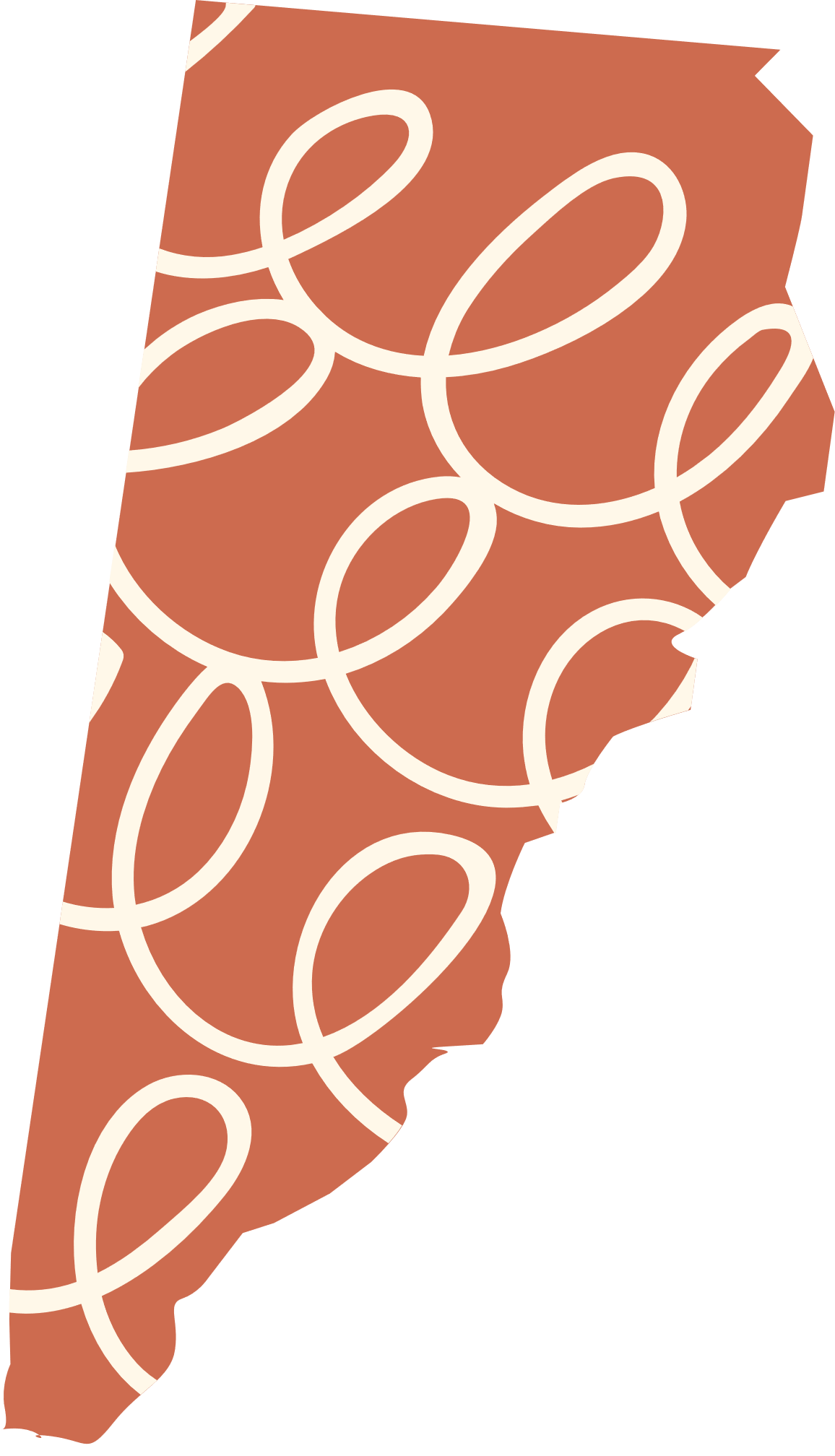 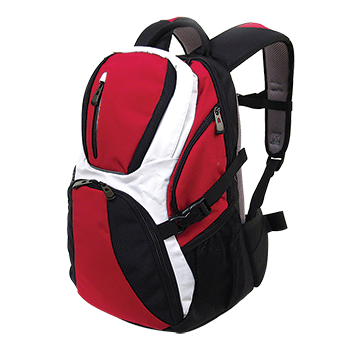 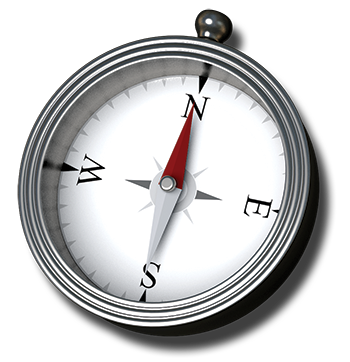 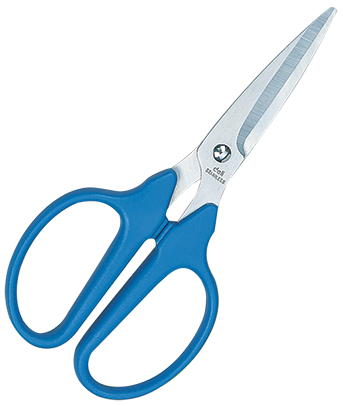 scissors
4.
6.
compass
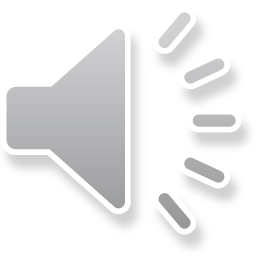 5.
backpack
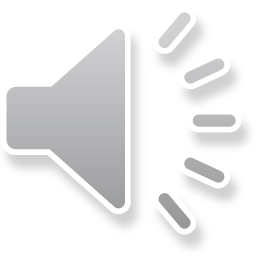 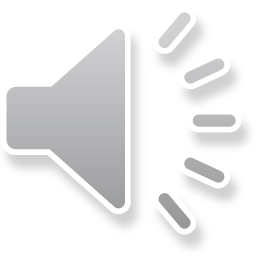 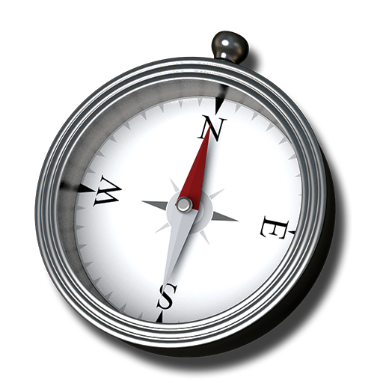 VOCABULARY:
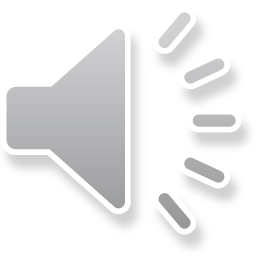 Compass /'kʌmpəs/(n):
La bàn
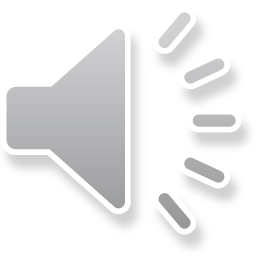 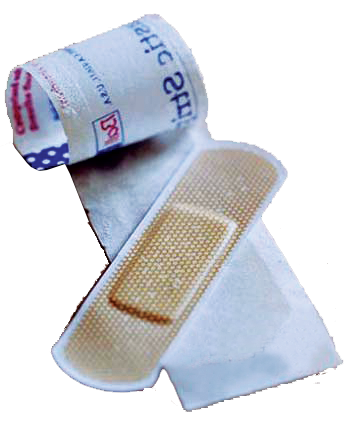 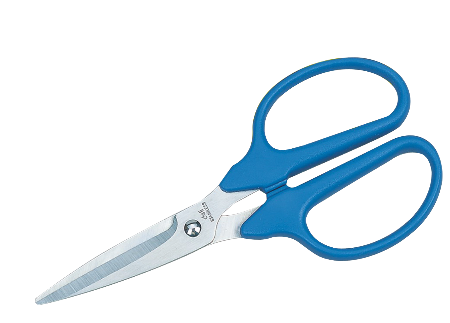 Băng dán cá nhân
Plaster  /ˈplɑː.stər/ (n):
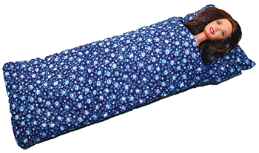 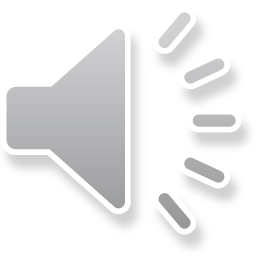 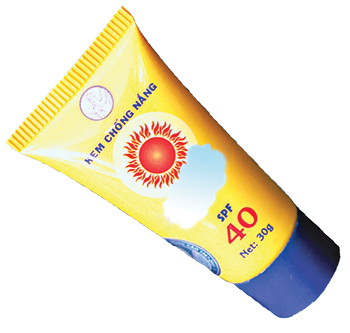 Scissors  /ˈsɪz.əz/ (n):
Cái kéo
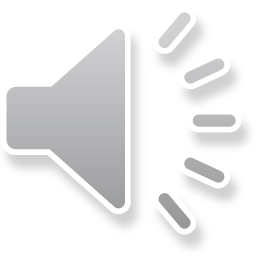 Túi ngủ
Sleeping bag (n):
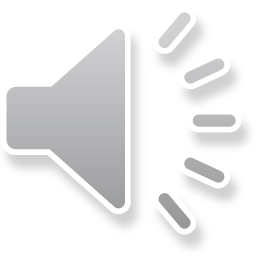 Suncream /ˈsʌn ˌkriːm/ (n):
Kem chống nắng
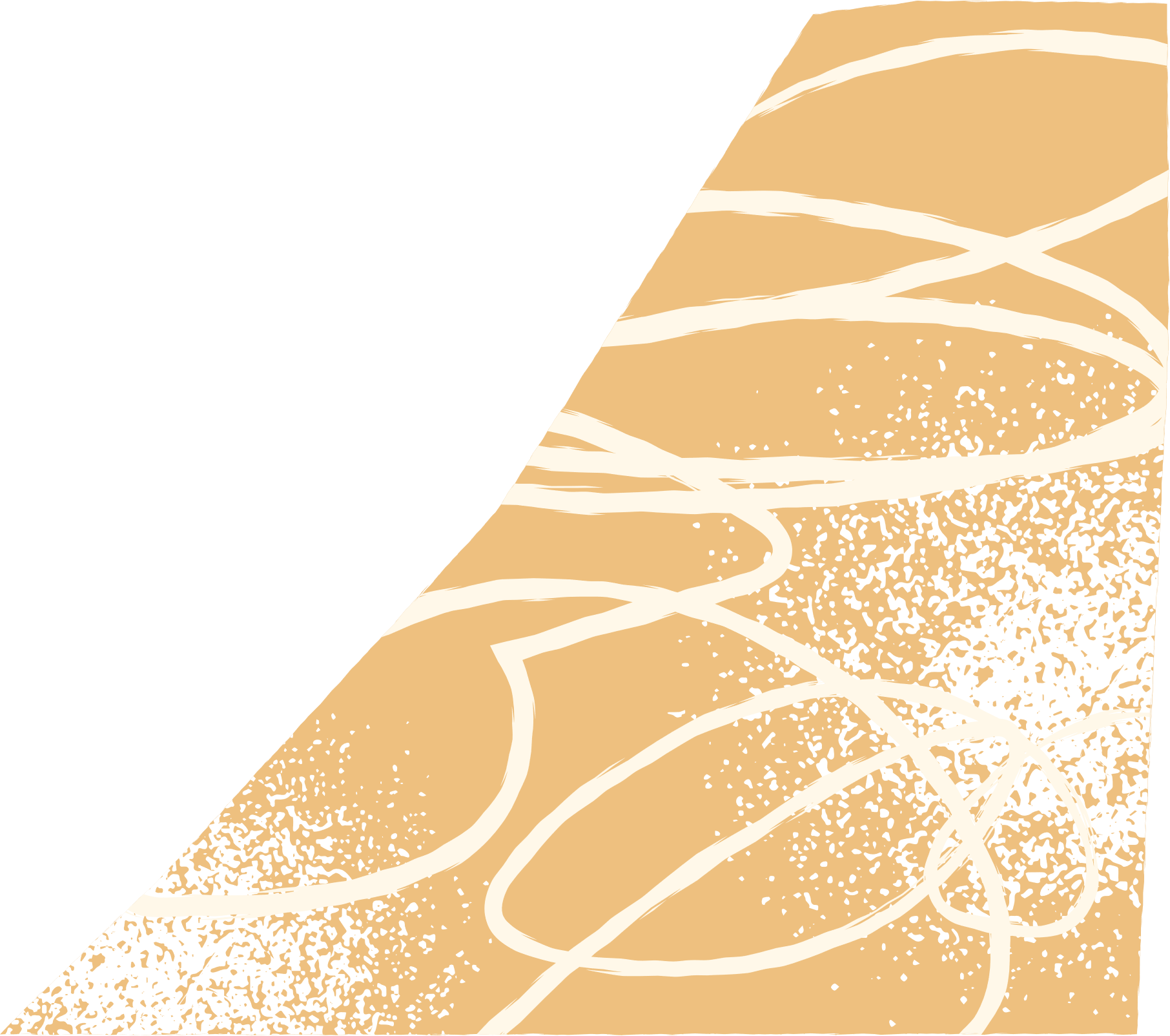 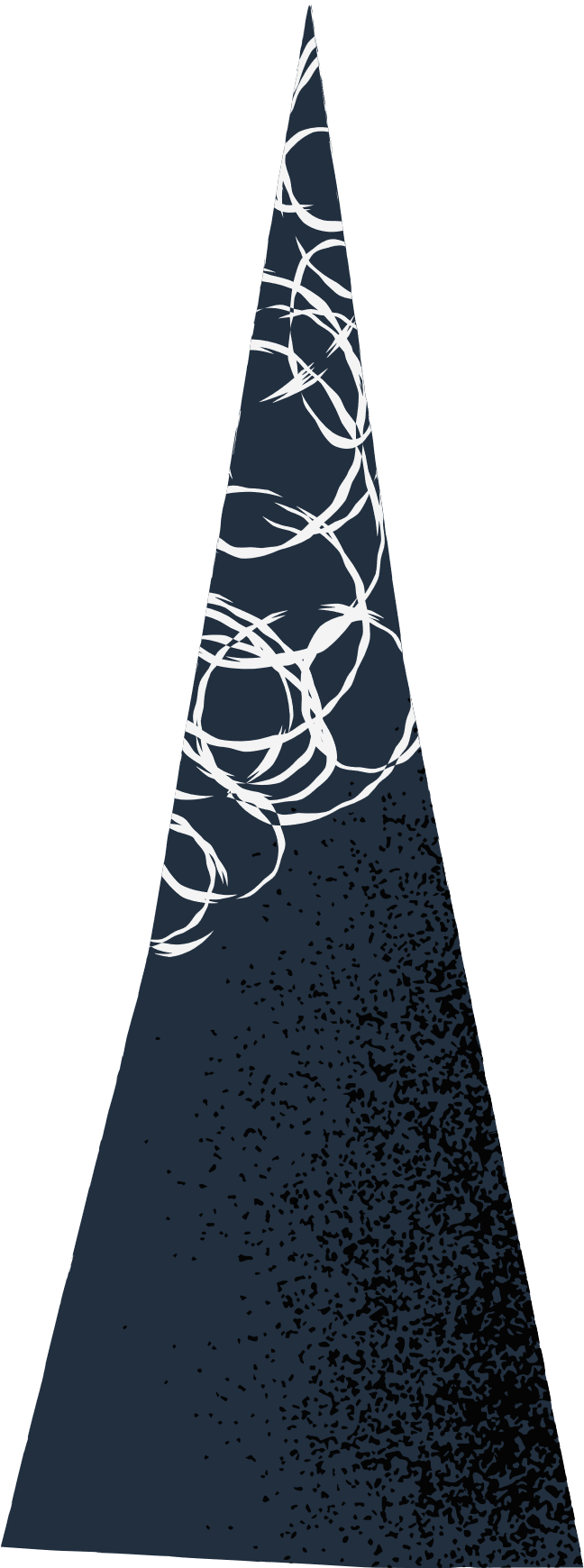 Complete the sentences. Use the words in 1.
suncream
sleeping bag
scissors
plaster
compass
backpack
1. We're lost. Please give me the ____________.
2. It's so sunny today. I need to put on some ____________.
3. A ____________ is very useful when you go camping overnight.
4. I've finished packing. All my things are in my ____________.
5. My foot hurts. I need to put a ____________ on my foot.
compass
suncream
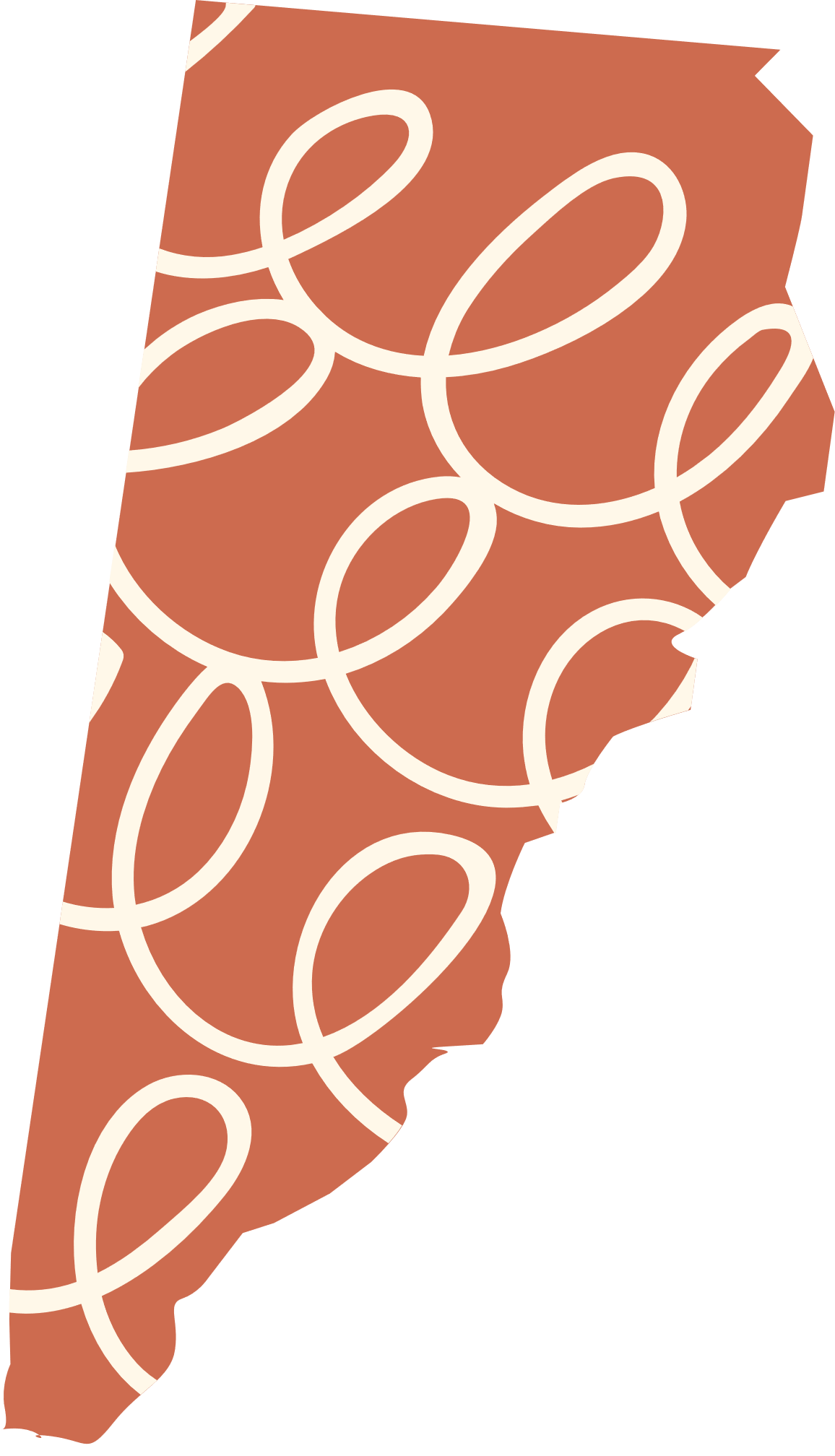 sleeping bag
backpack
plaster
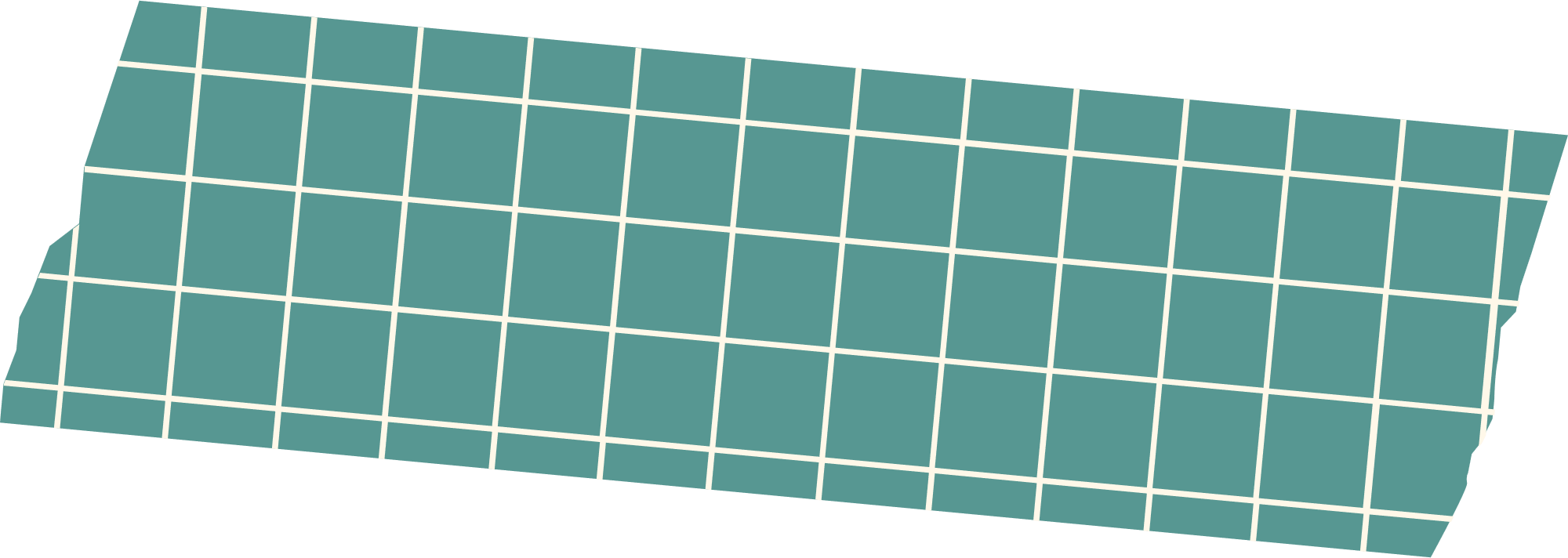 Put the items in order of usefulness. Why?
suncream
sleeping bag
scissors
plaster
compass
backpack
1. ____________________
2. ____________________
3. ____________________
4. ____________________
5. ____________________
6. ____________________
The most useful item
The least useful item
[Speaker Notes: Type the order in the chat box.]
What’s it?
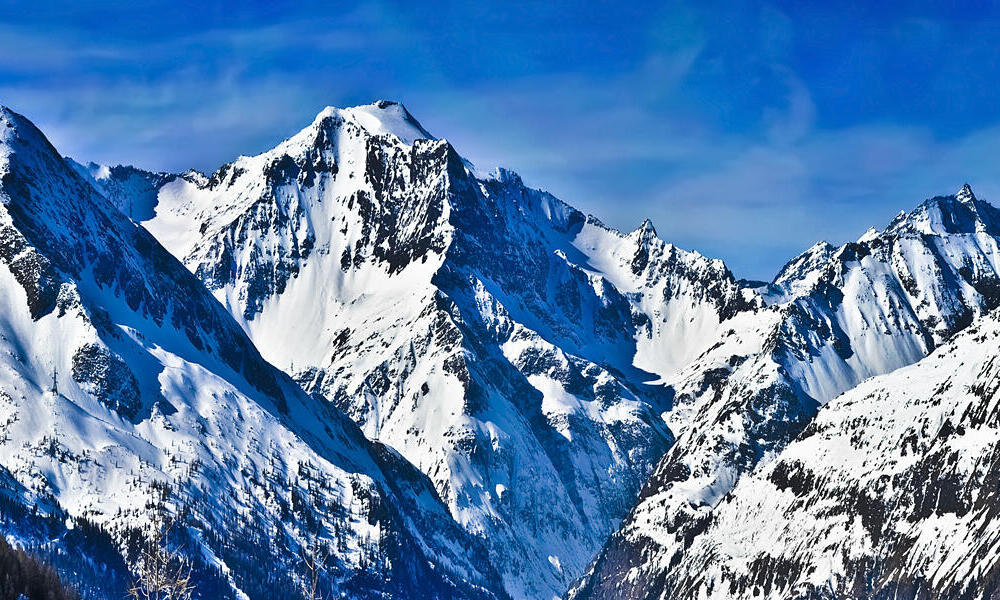 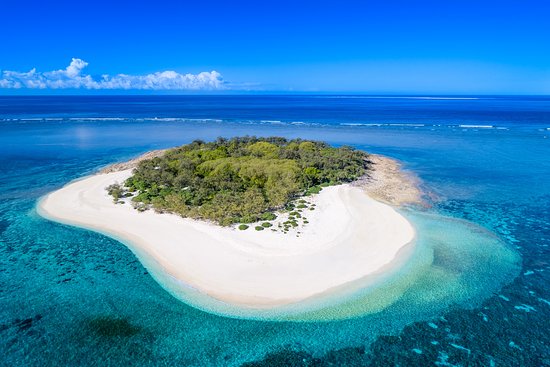 island
mountain
island
mountain
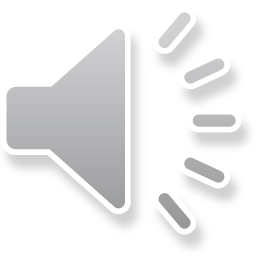 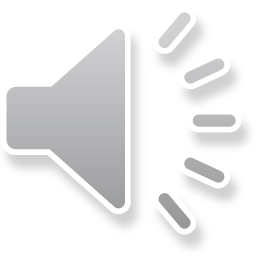 /d/
/t/
[Speaker Notes: Type the order in the chat box.]
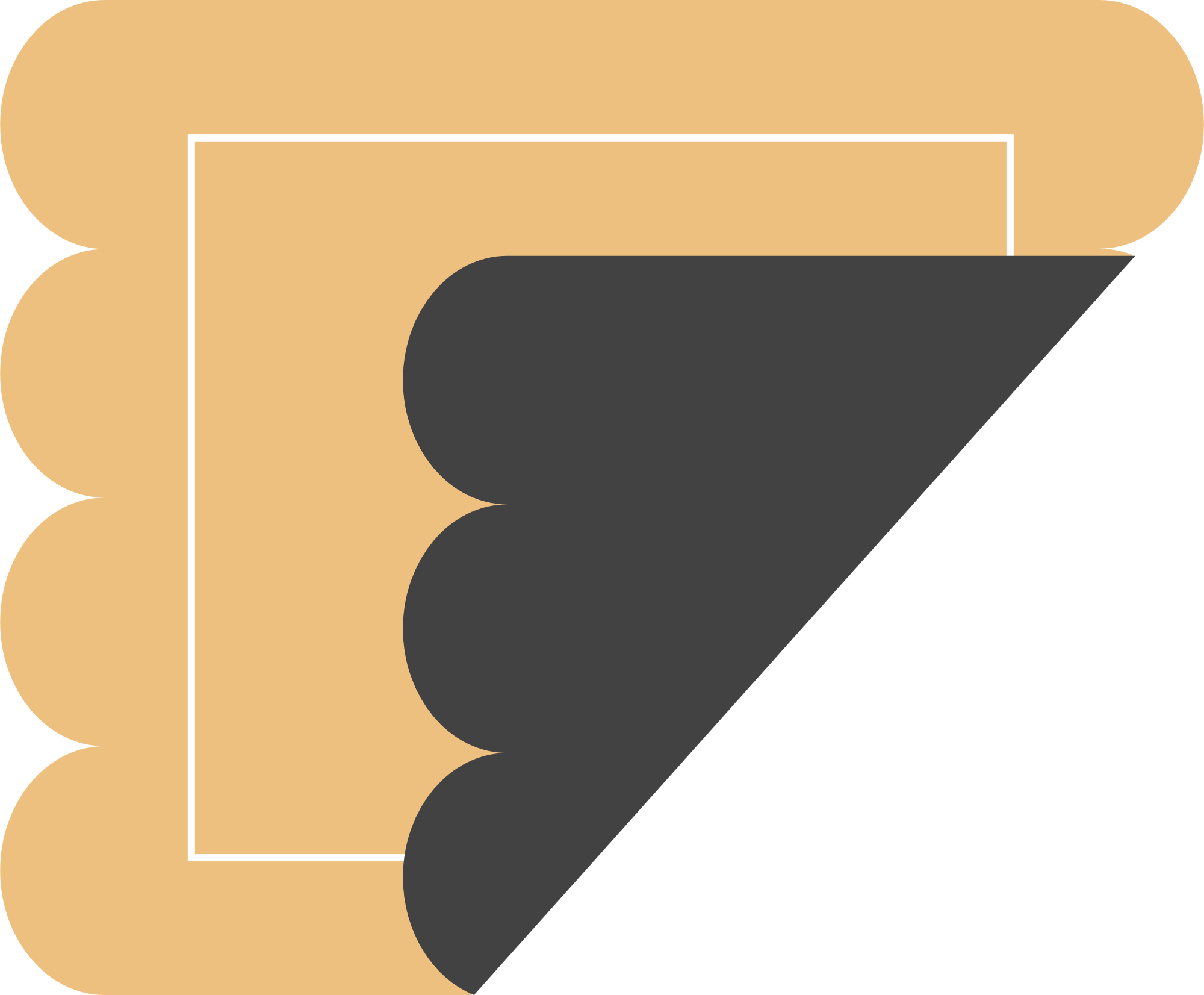 PRONUNCIATION
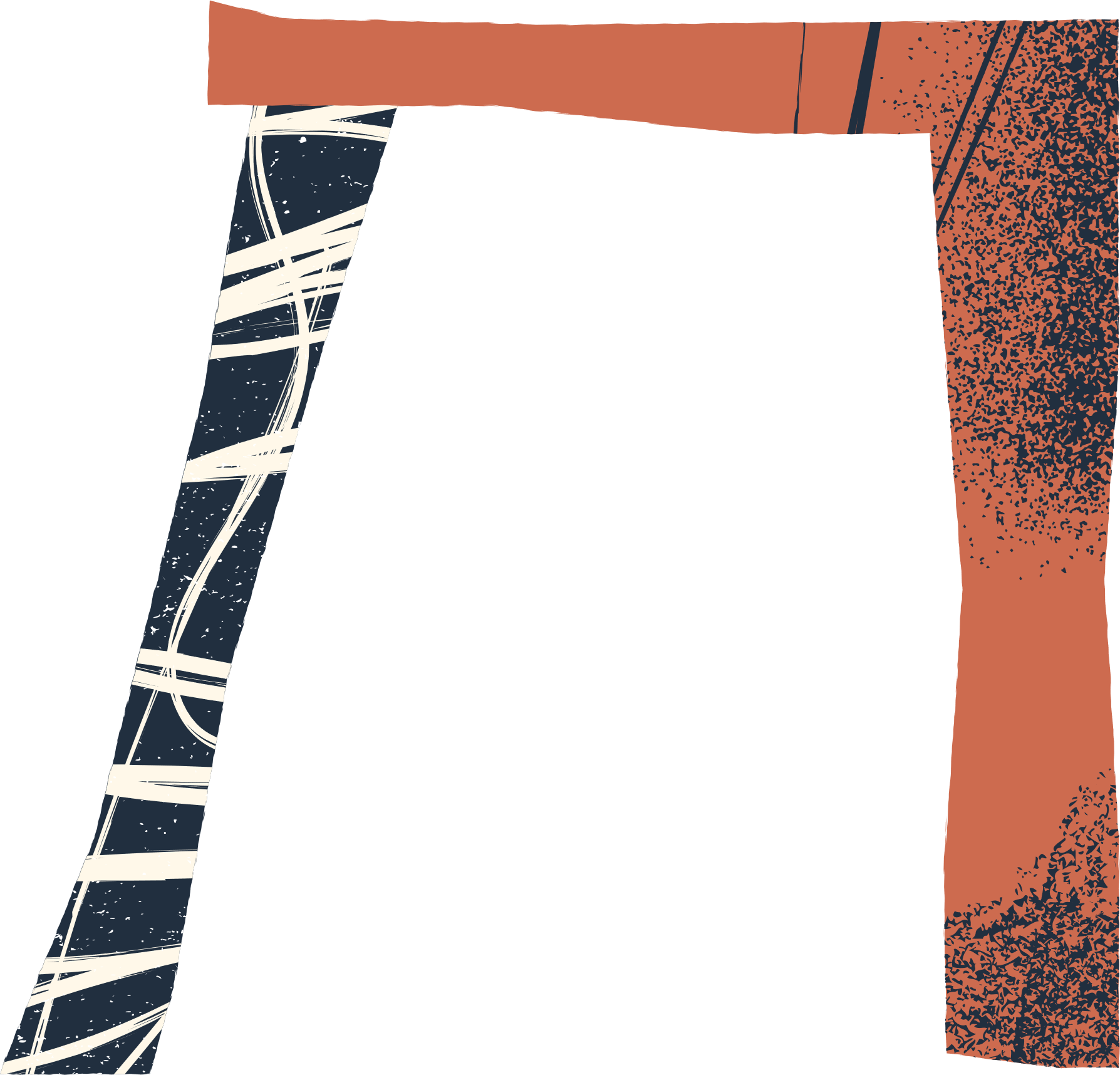 /t/
/d/
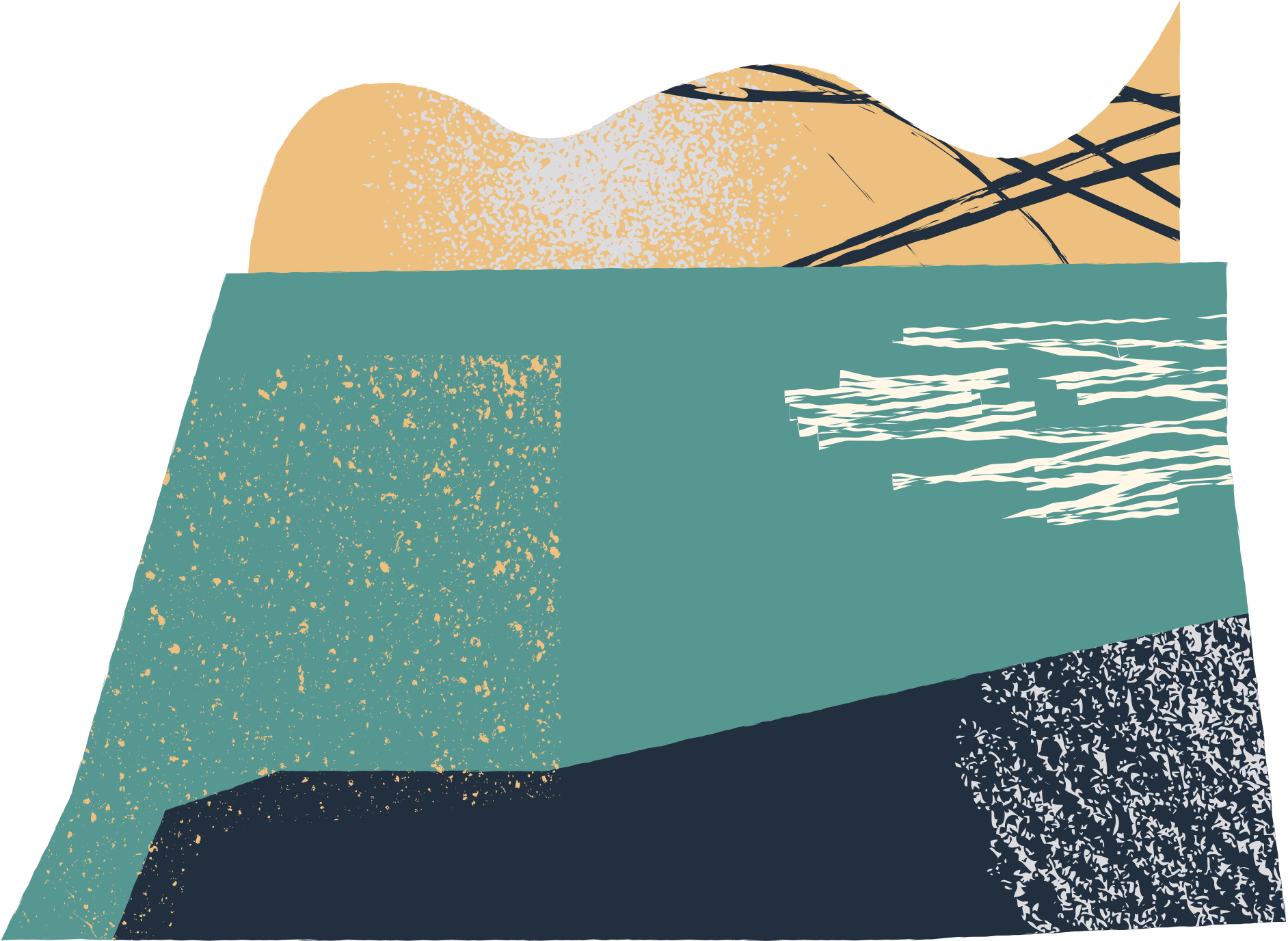 4. Listen and repeat the words
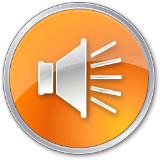 mountain
wonder
island
waterfall
guide
desert
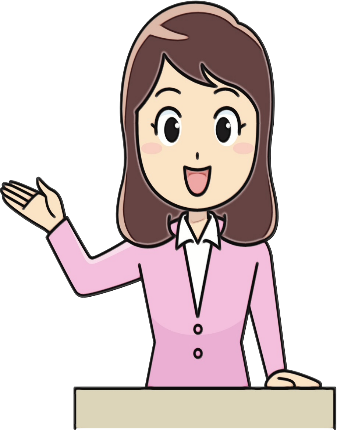 holiday
plaster
5. Listen and repeat.
1. – Where's my hat?    – Oh, it's on your head.  
2. Where do they stay on their holiday?  
3. I need some meat for my cat.  
4. The Sahara is a very hot desert.  
5. I want to explore the island by boat.
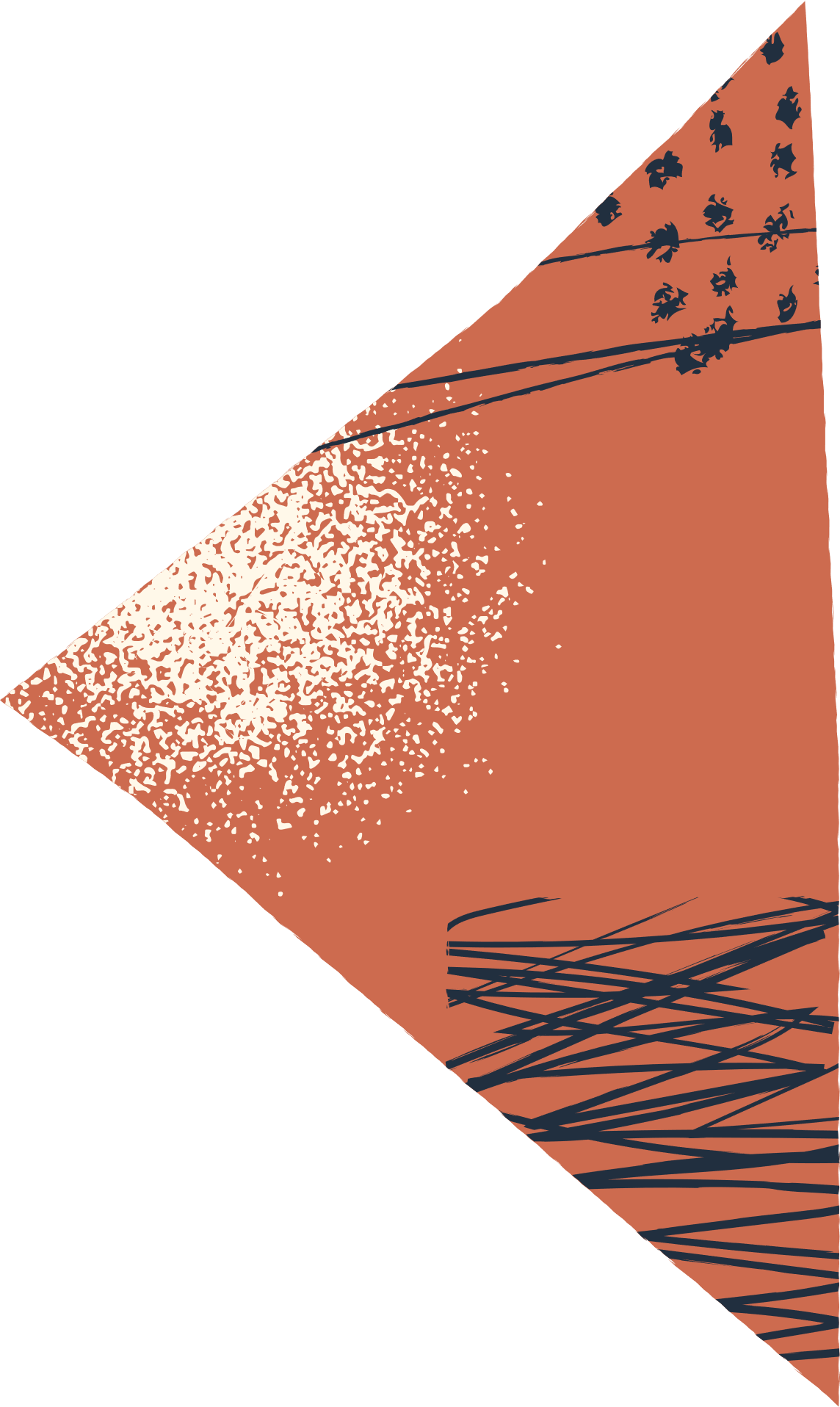 THANKS!
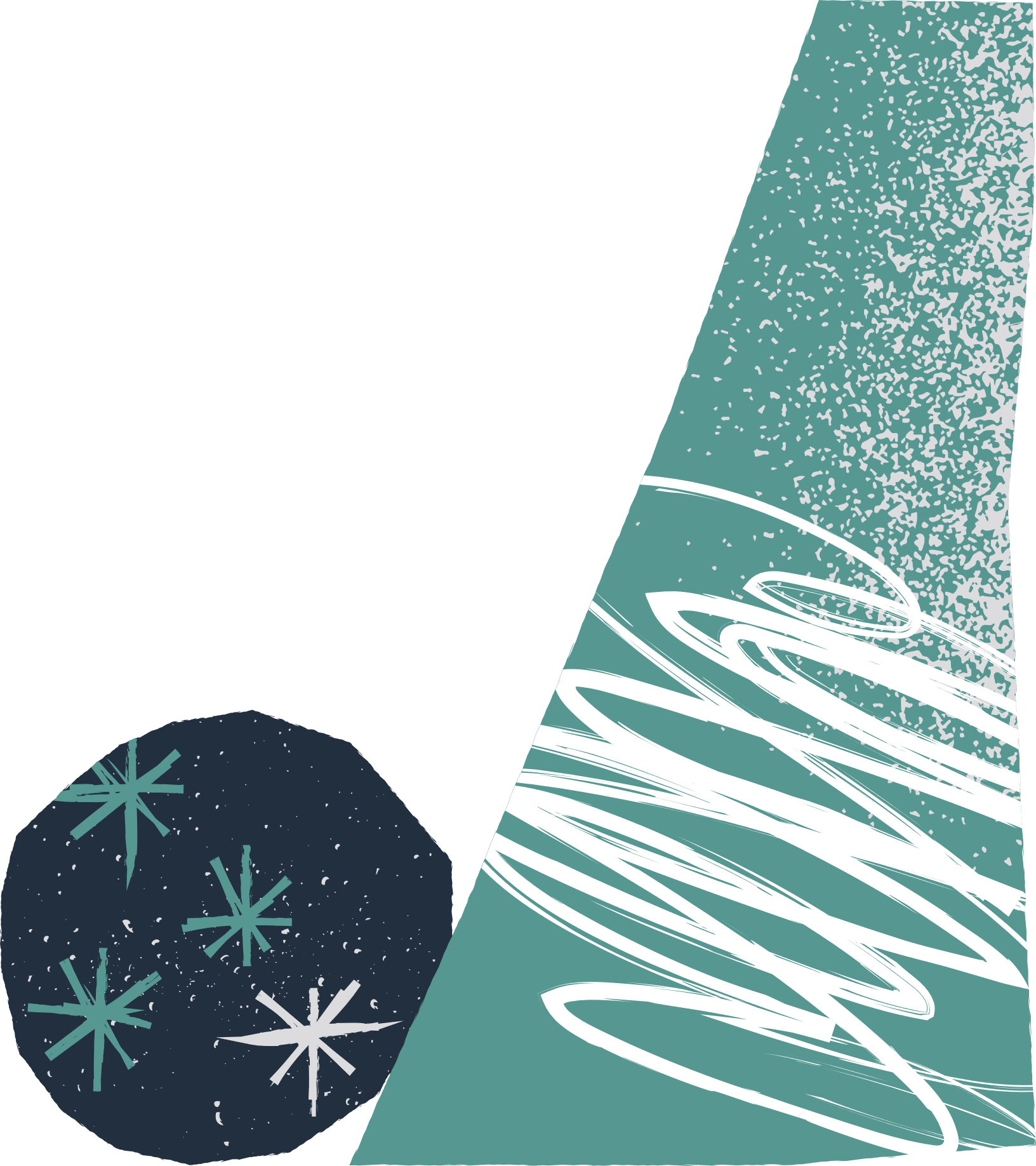 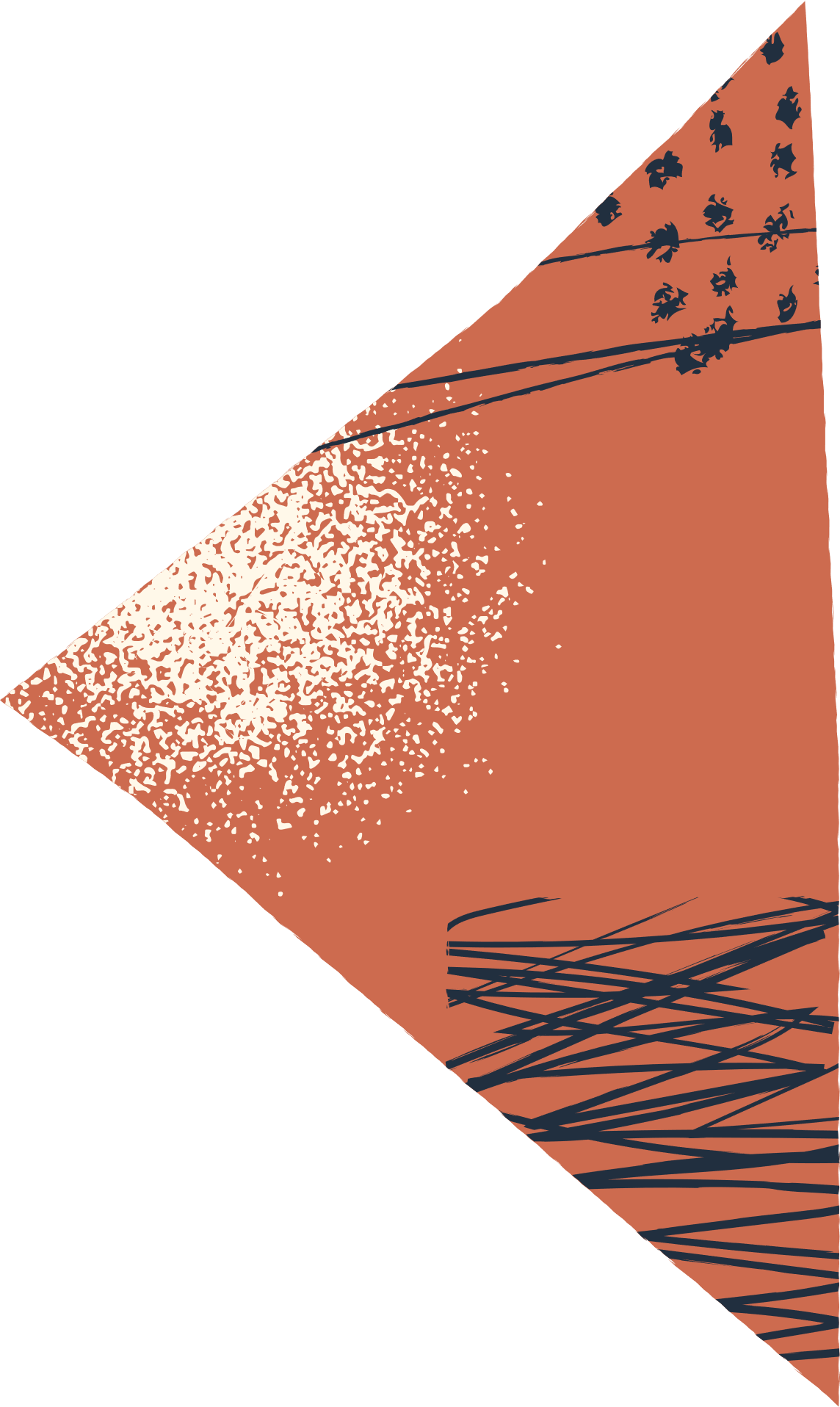 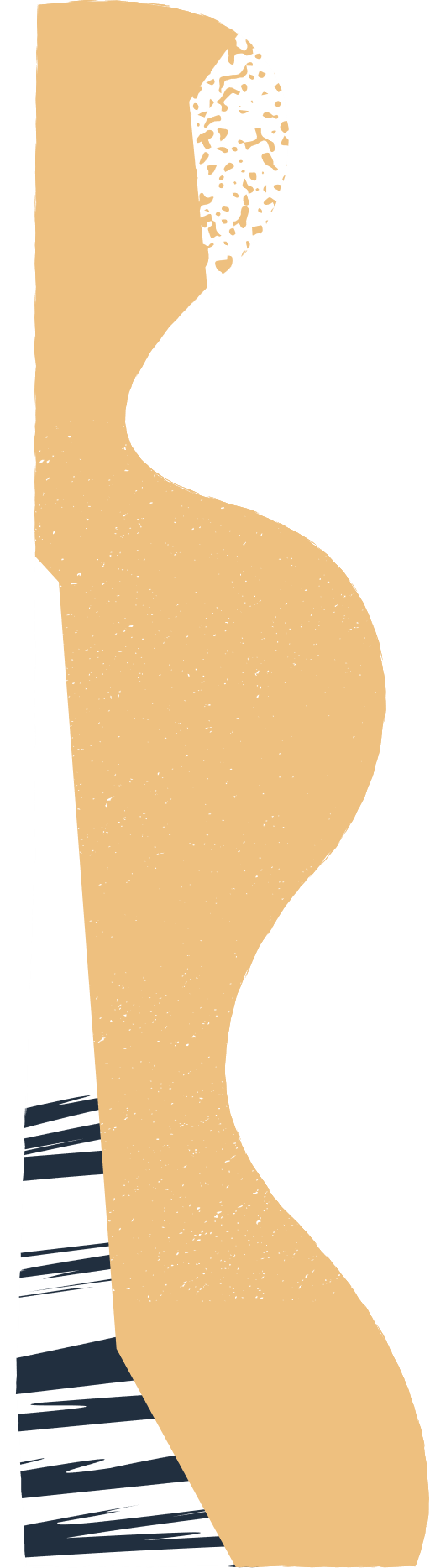 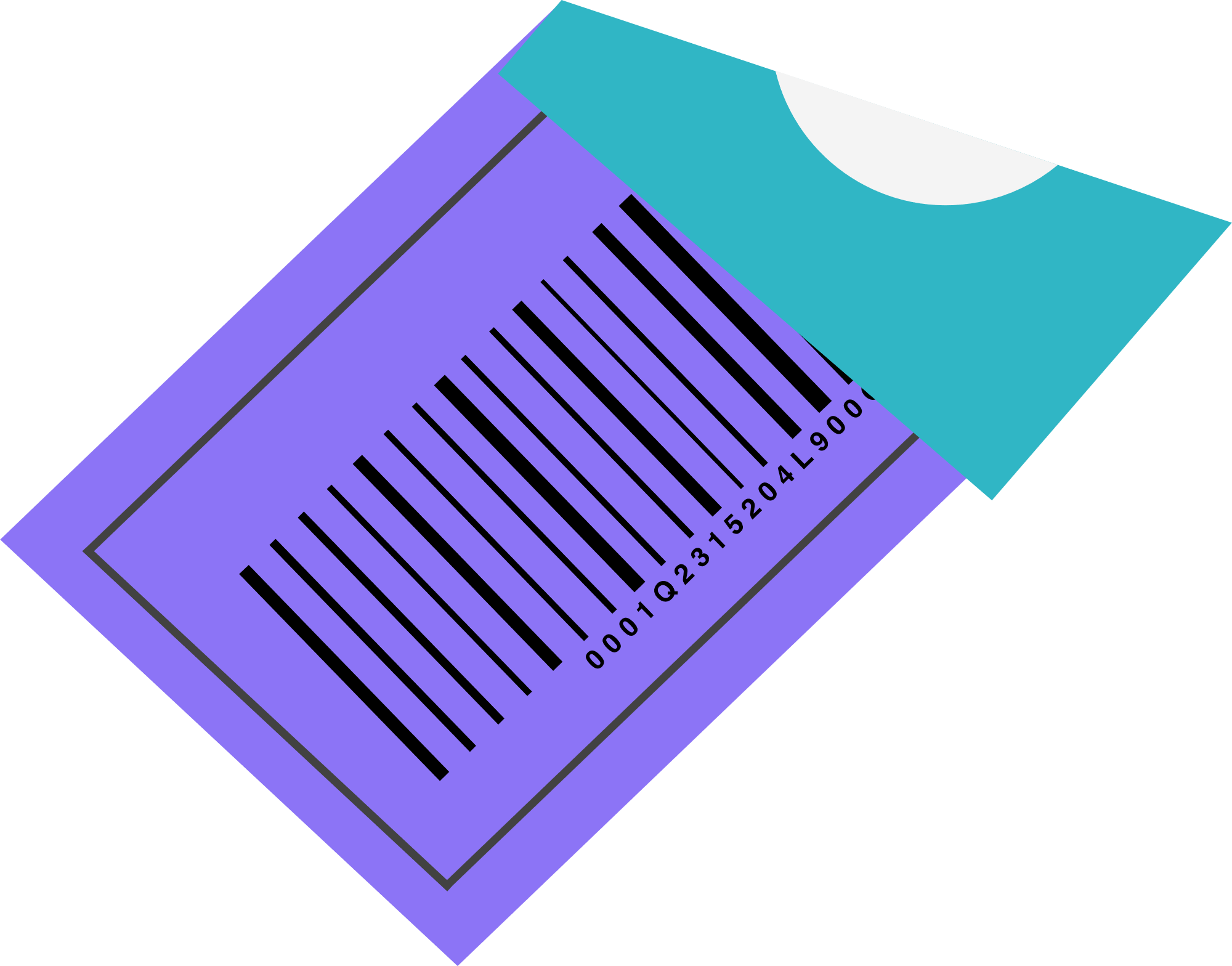